Научно-исследовательская работа Использование вариантов английского  языка в нашем городе
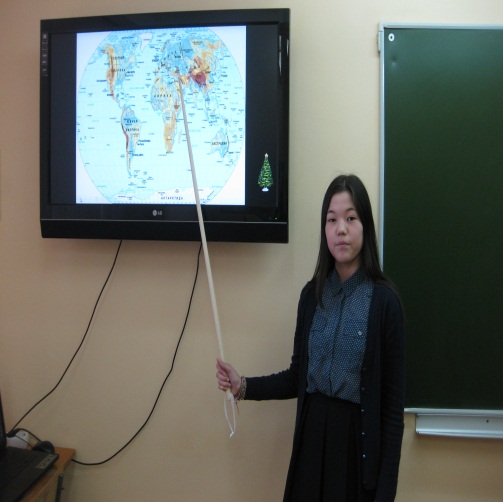 Авторы: 
 Бадышова Турсун – Айым Мурзабаевна, учащаяся 7А класса,
 Ошуева Евгения Алексеевна, учащаяся 7Б класса
Муниципального бюджетного общеобразовательного учреждения «Средняя общеобразовательная школа №6» имени А.И. Гордиенко
Научный руководитель:
Загороднева Галина Васильевна, учитель английского языка первой квалификационной категории 
Муниципального бюджетного общеобразовательного учреждения «Средняя общеобразовательная школа №6» имени А.И. Гордиенко
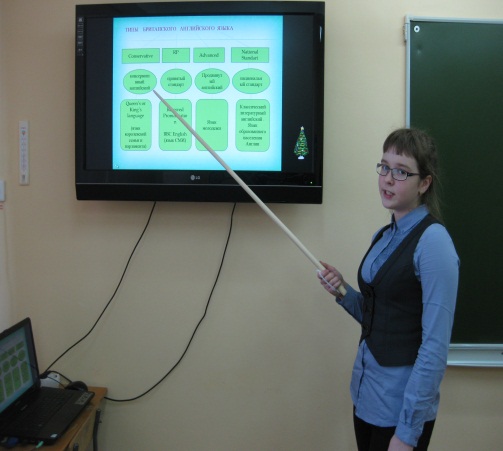 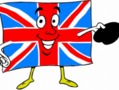 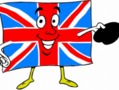 Цель работы:Исследовать возможности использования   разных вариантов английского языка в городе Нягань.
Задачи исследования:
1. Рассмотреть особенности основных вариантов английского языка: фонетические, грамматические и лексические.
2. Провести социологический опрос среди жителей города Нягань на предмет использования вариантов  английского языка в их жизнедеятельности.
3. Выступить перед учащимися , изучающими английский язык, с презентацией «Варианты английского языка».
4. Оформить буклет по вариантам английского языка.
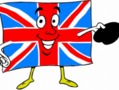 Методы, использованные в данной работе
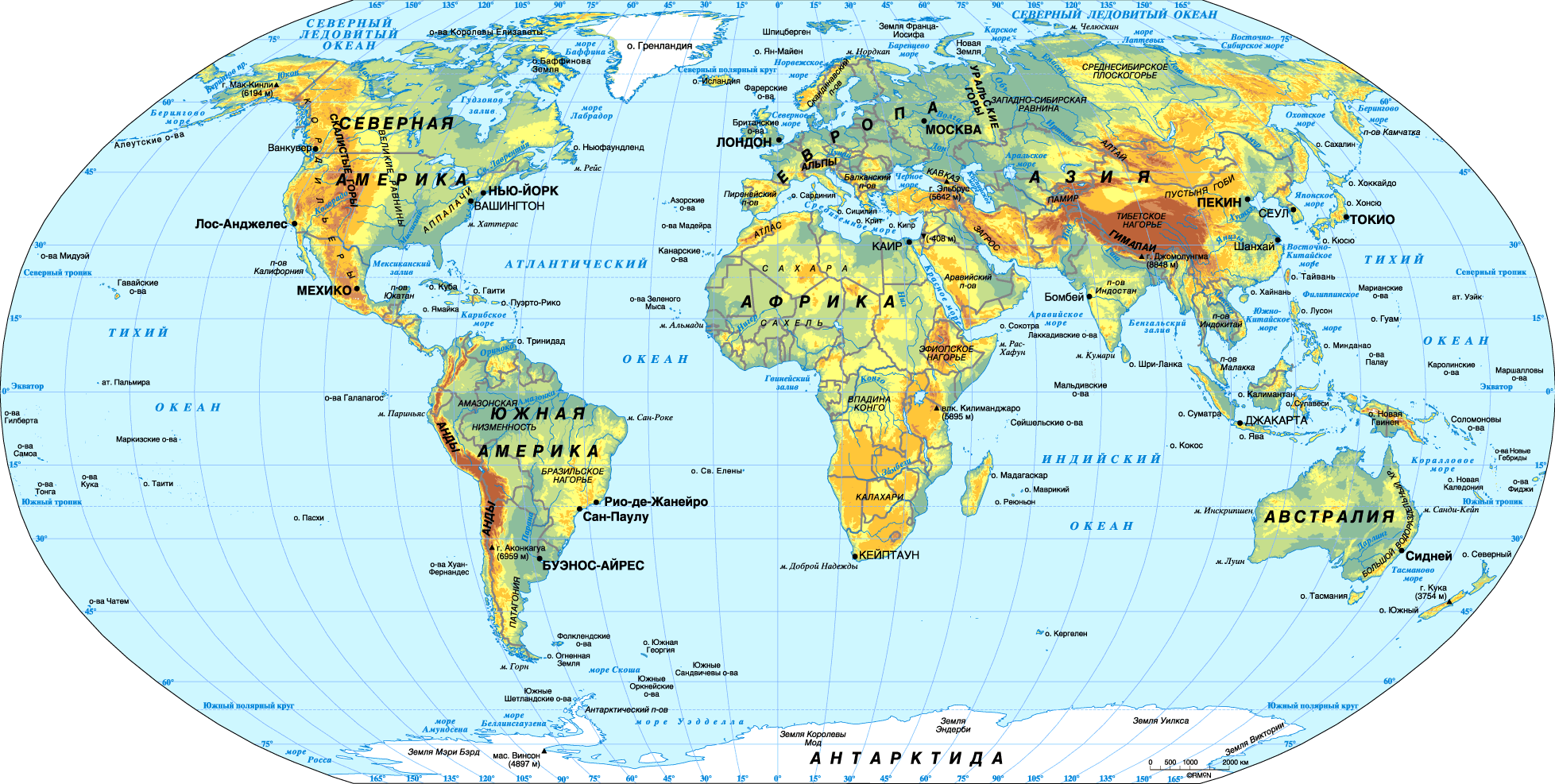 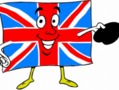 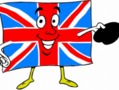 ЯЗЫКОВОЙ ВАРИАНТ
ДИАЛЕКТНАЯ РЕЧЬ
Некоторые  варианты английского  языка  уже начали зарекомендовывать себя как самостоятельные языки (другие неизбежно последуют их примеру).
Такого НИКОГДА 
не произойдет 
с диалектной речью.
ВАРИАНТ ПРОИЗНОШЕНИЯ ДАННОГО ЯЗЫКА ДЛЯ ОПРЕДЕЛЕННОЙ ГРУППЫ ЛЮДЕЙ
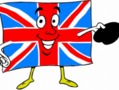 ТИПЫ  БРИТАНСКОГО  АНГЛИЙСКОГО  ЯЗЫКА
Advanced
Conservative
RP
National  Standart
национальный стандарт
Продвинутый английский
принятый стандарт
консервативный  английский
Queen’s or King’s language

(язык королевской семьи и парламента)
Received Pronunciation

BBC English
(язык СМИ)
Классический литературный английский .
Язык образованного населения Англии
Язык молодежи
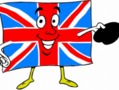 СОЦИАЛЬНЫЕ  ДИАЛЕКТЫ
ПРОФЕССИОНАЛЬНЫЕ
ЖАРГОНЫ
ЭСТУАРИАНСКИЙ

АНГЛИЙСКИЙ
СЛЕНГ
АНГЛИЦИЗМЫ
Broken
English

(ломаный)
Pidgin
English
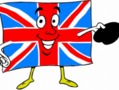 Специальный английский               SPECIAL ENGLISH
Английский язык
Британский вариант
Американский вариант
Австралийский вариант
Канадский вариант
Новозеландский вариант
Намибийский
Пакистанский
Сингапурский
КарибскийИндийский и т.д.
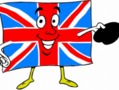 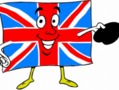 Результаты анкетирования
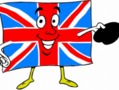 Использование вариантов английского языка в городе Нягань
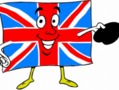 Выводы
1. Из результатов нашего исследования понятно, что в городе Нягань изучают Британский вариант английского языка, точнее, ту его часть, которая называется «принятый стандарт» (RP) или « национальный стандарт» (язык СМИ).
 2. Жители нашего города использует социальные диалекты в своей жизнедеятельности (профессиональные, сленг, англицизмы) и специальный английский ( язык программирования- Basic, Бизнес английский, технический, служебный и т.д.), отсюда следует, что няганцы используют разные варианты английского языка. 
 Но изучать надо правильный язык. По мнению многих российских лингвистов и преподавателей, правильный базовый английский нужен для того, чтобы понимать и другие варианты языка, диалекты и особенности.
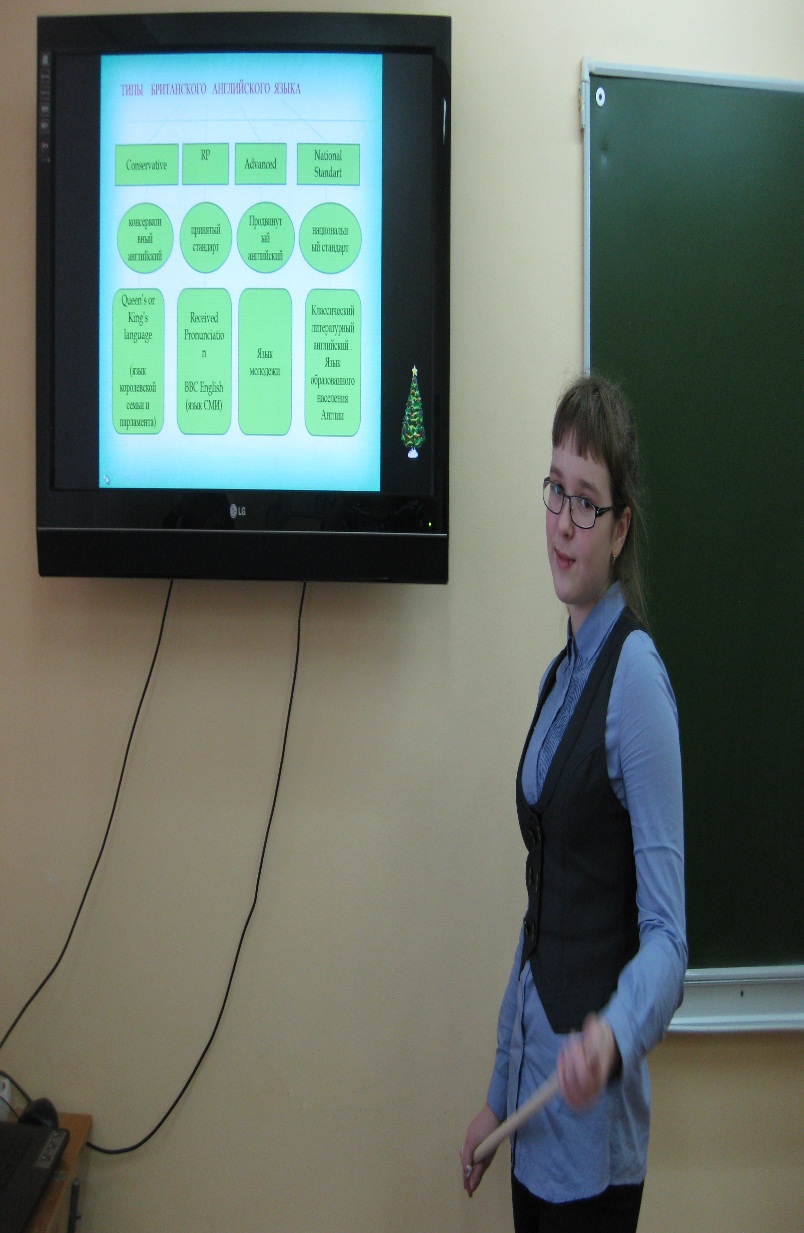 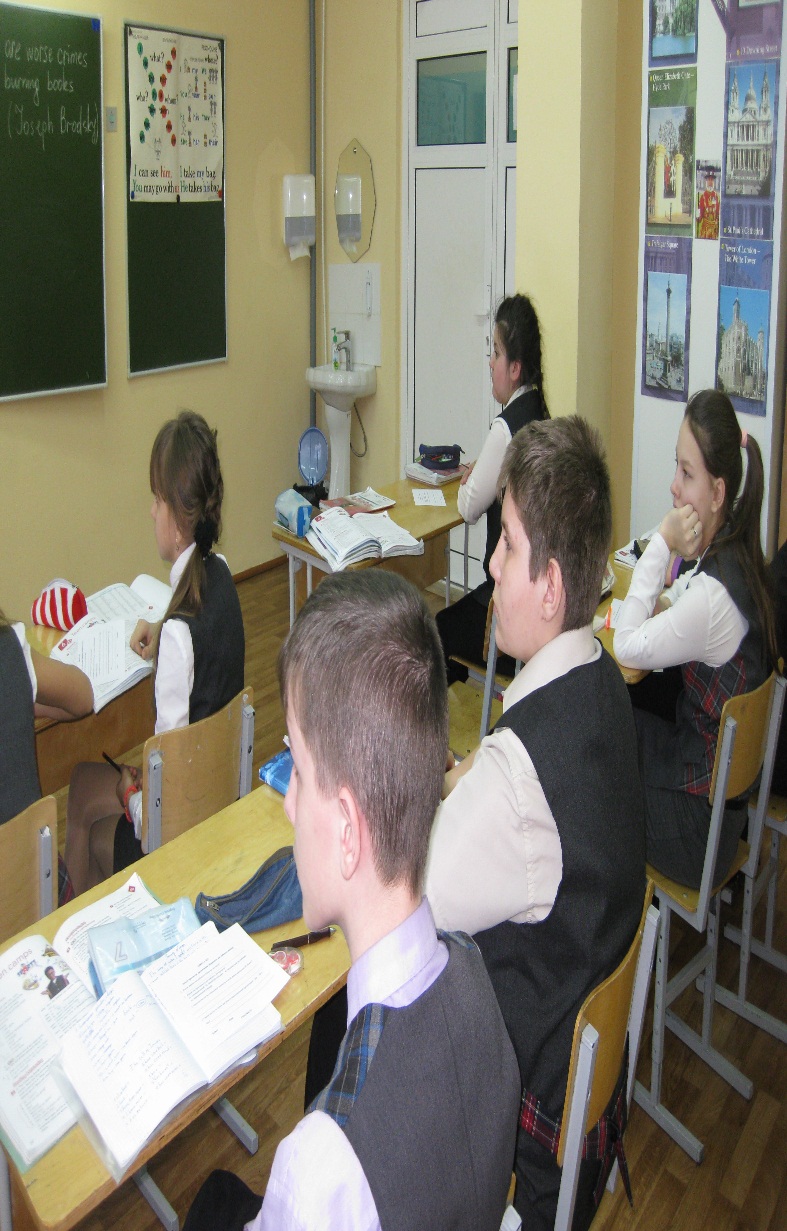 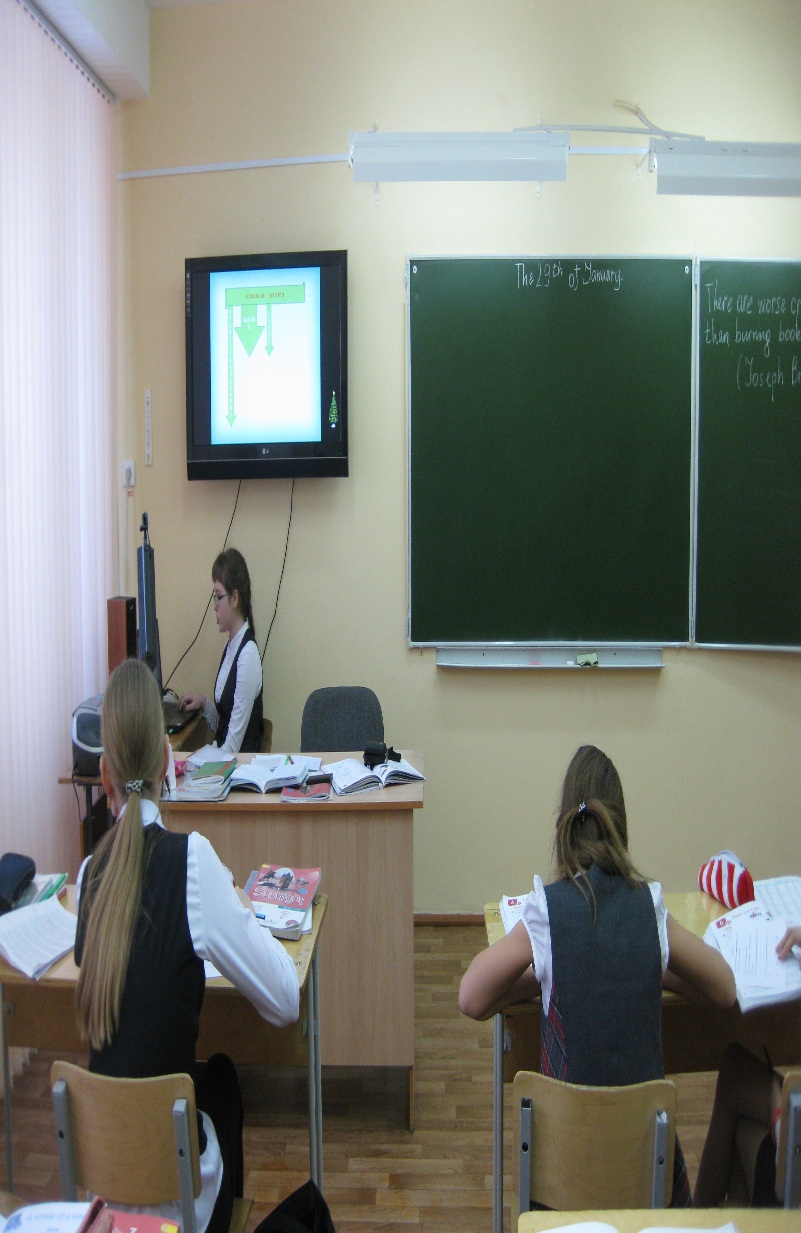 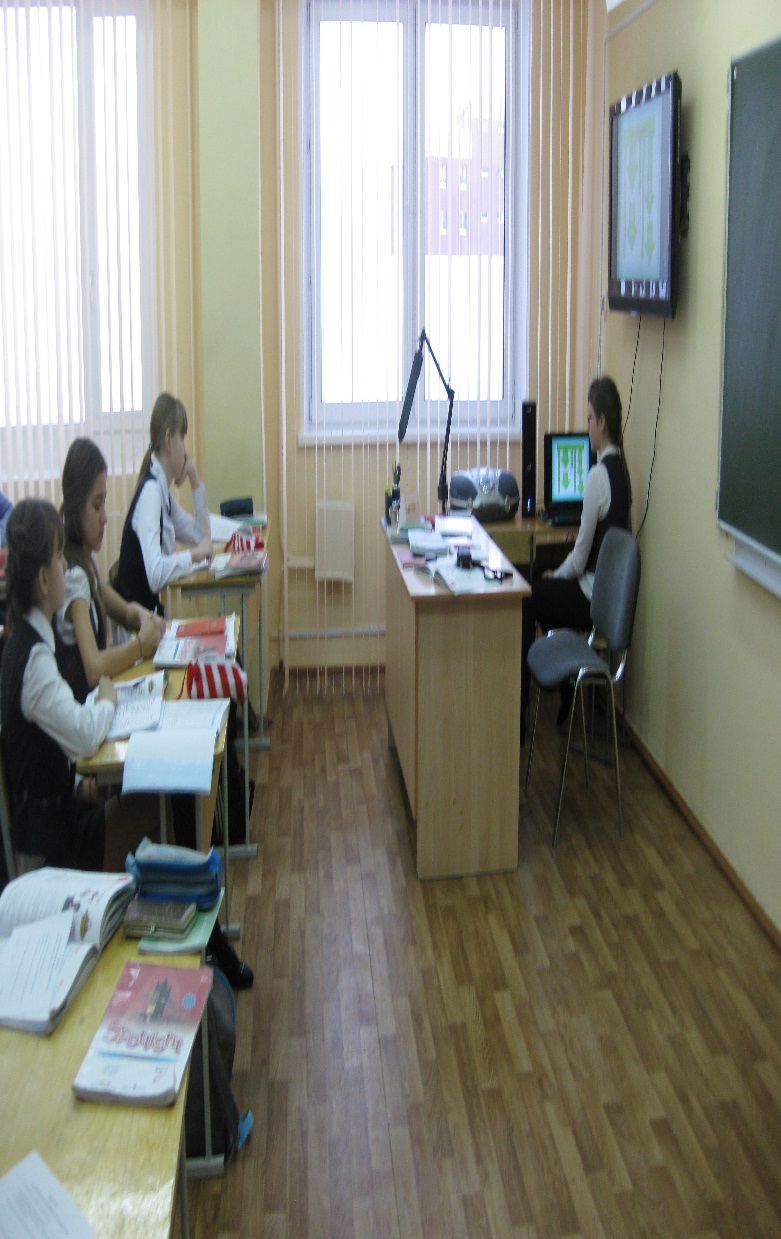 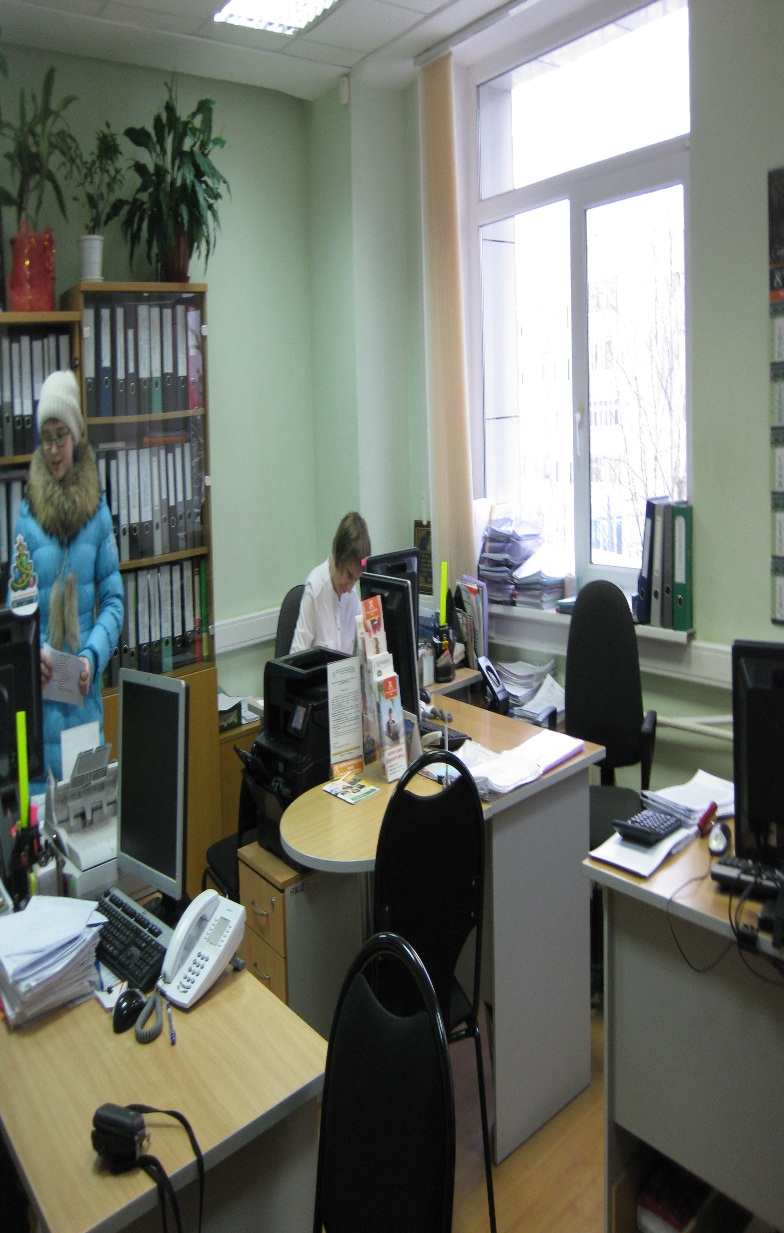 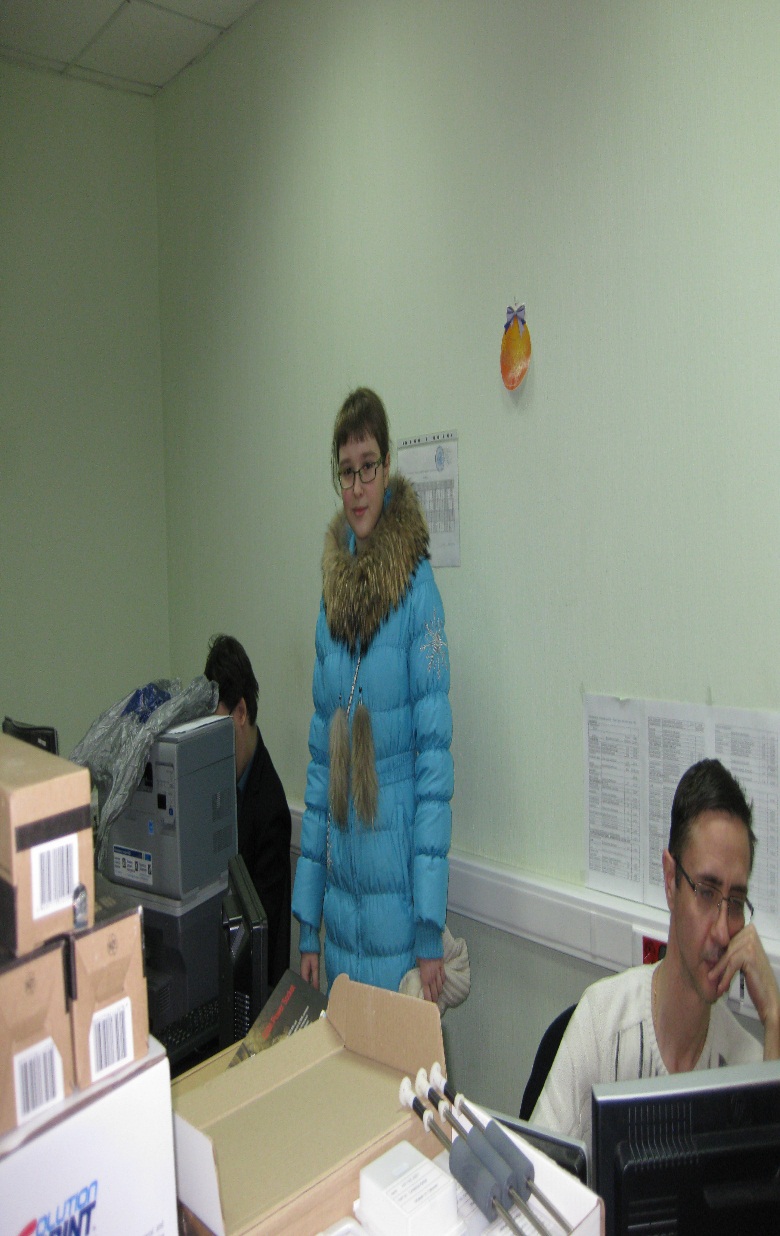 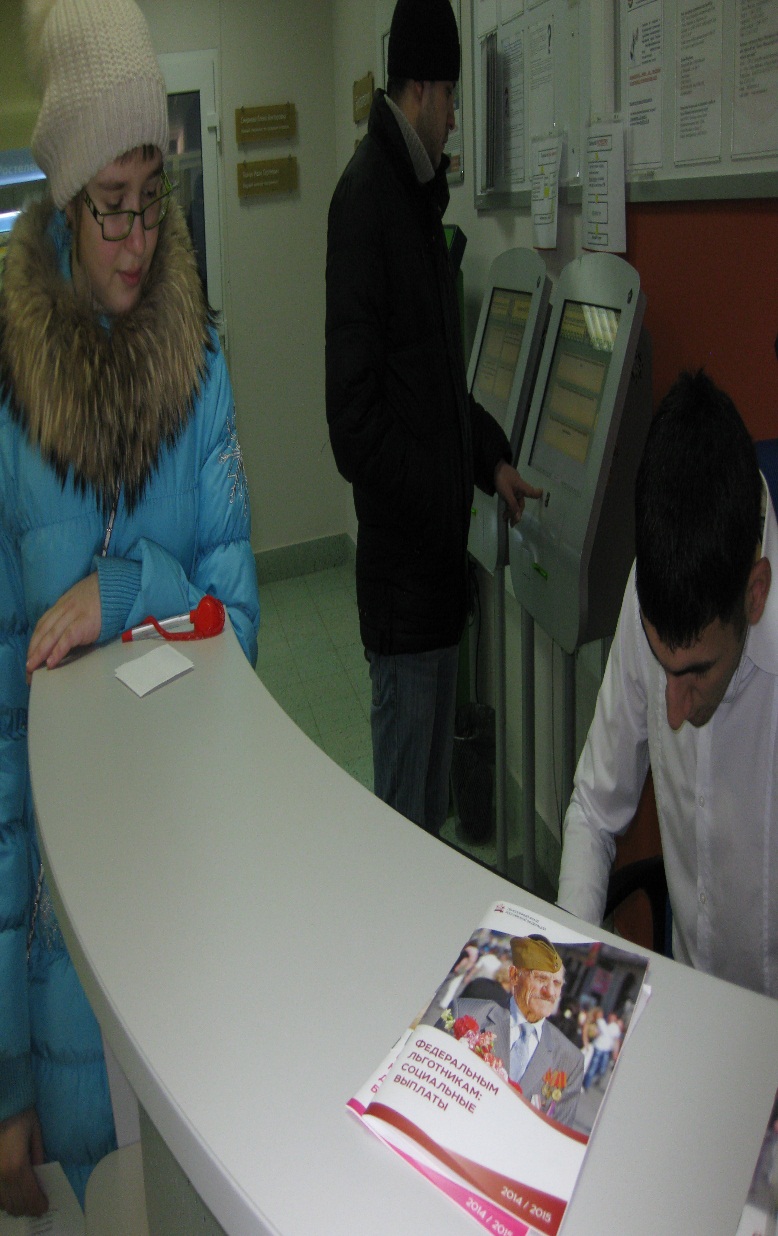 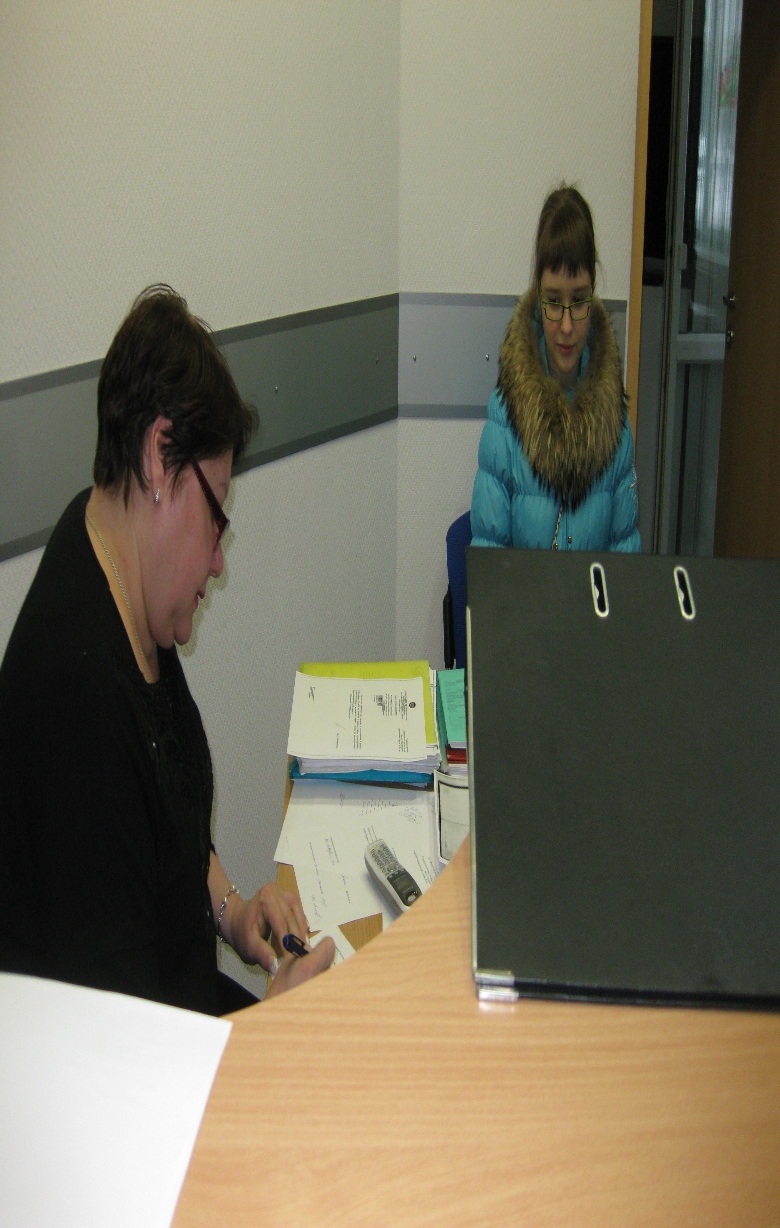 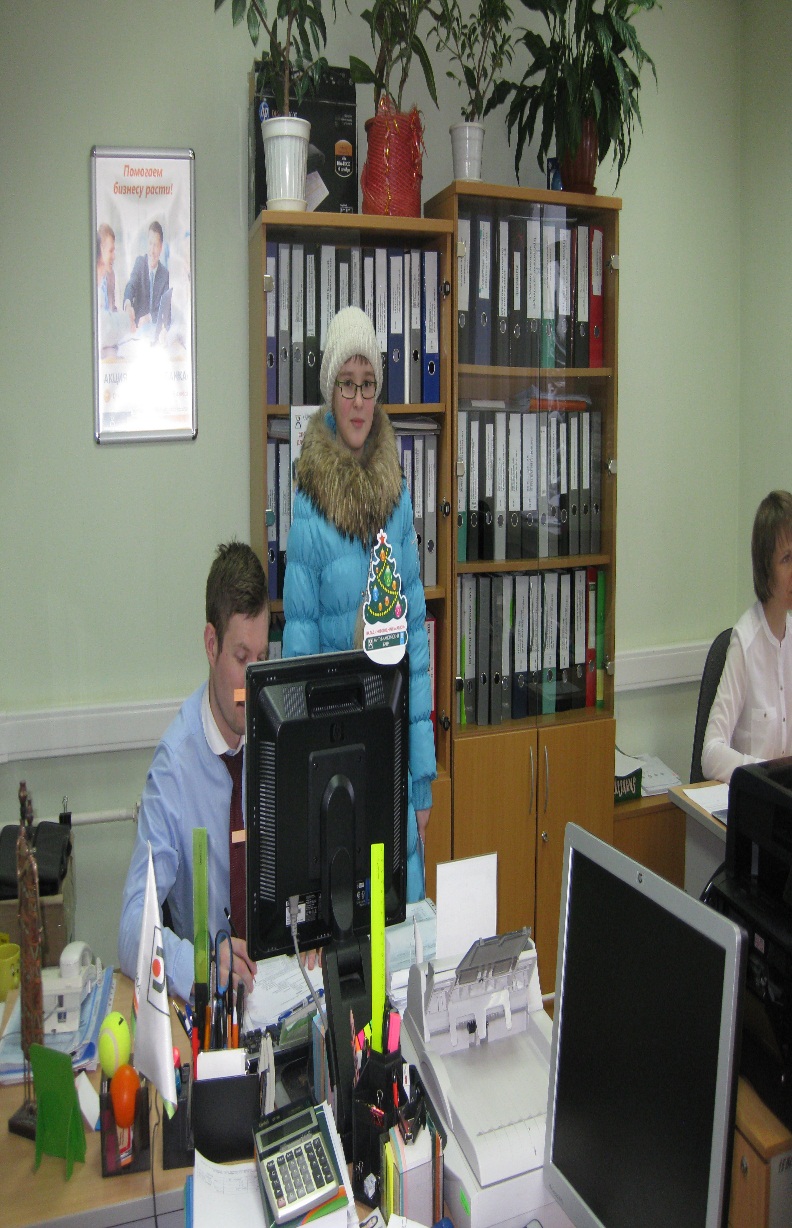 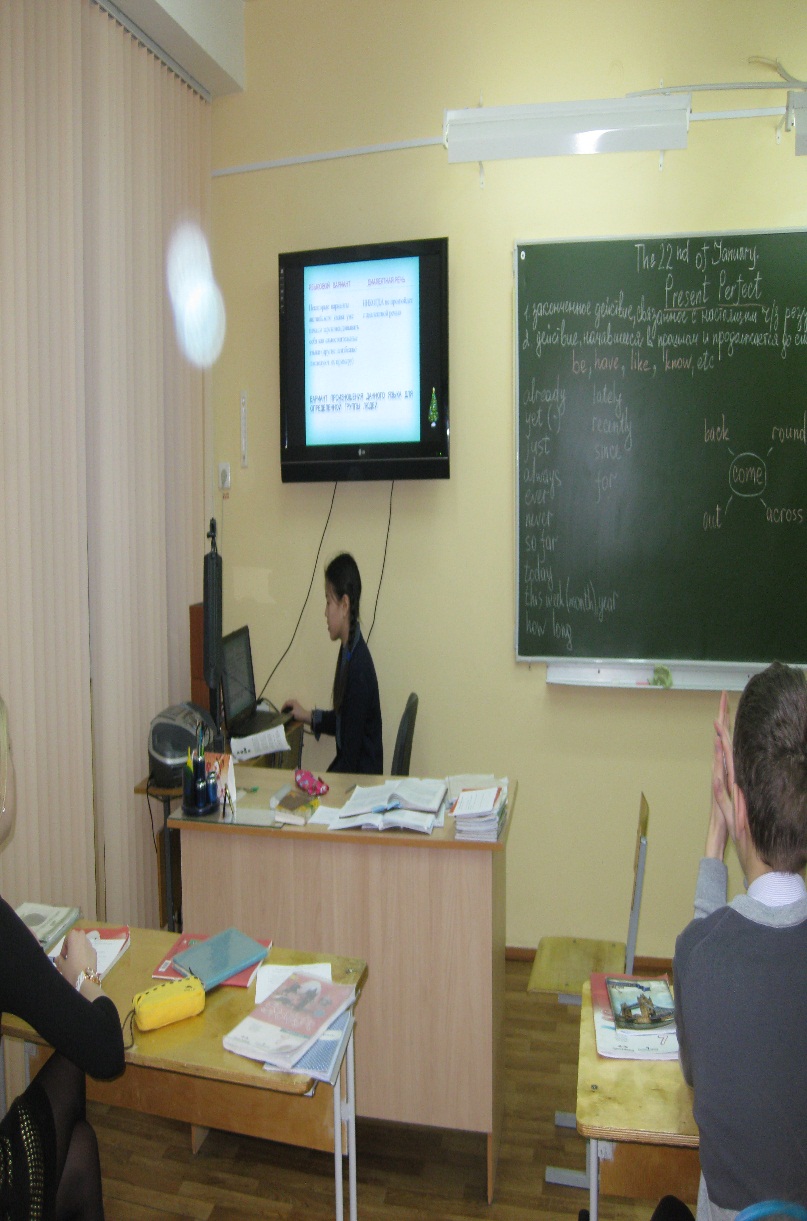 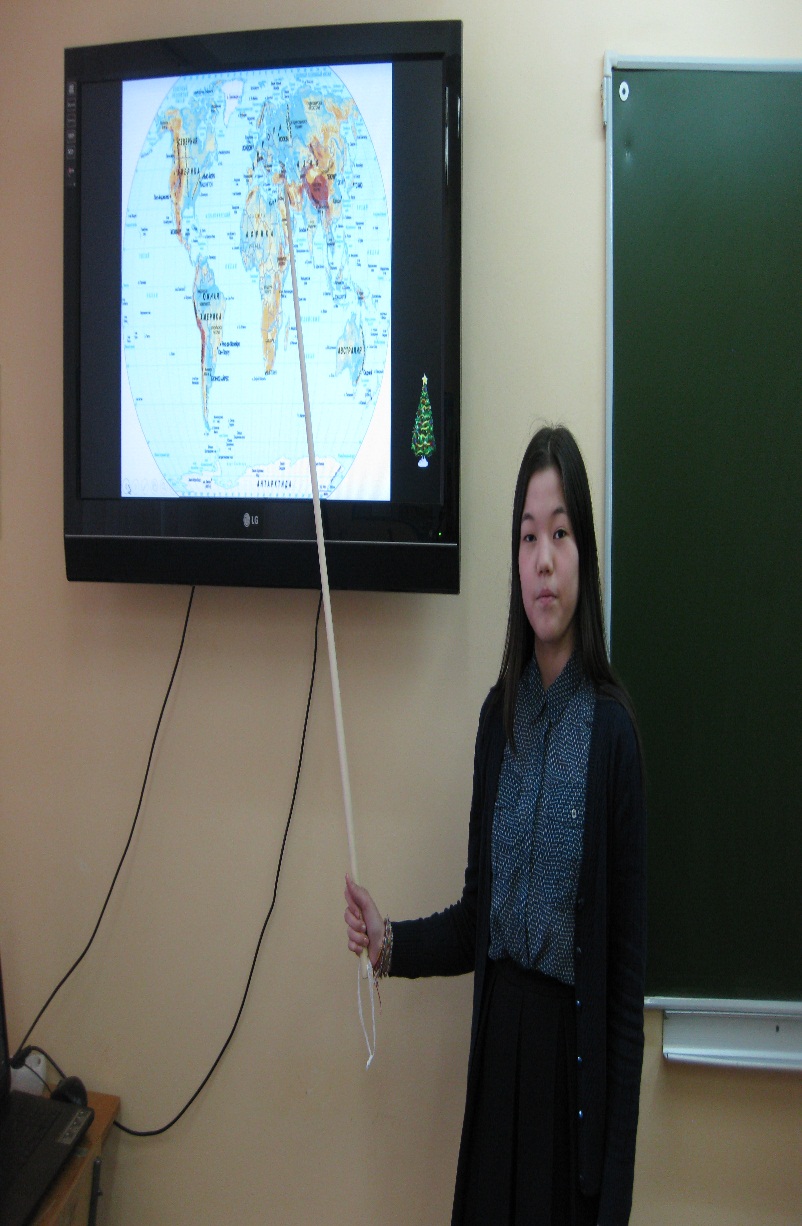 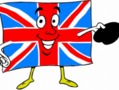 НАШИ   ФОТО
Научно-исследовательская работа Использование  вариантов английского  языка  в  нашем  городе
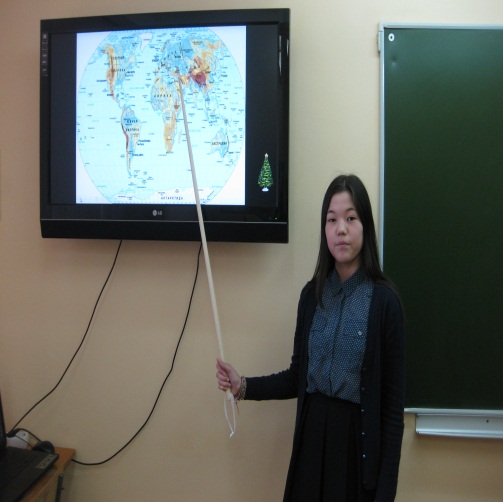 Авторы: 
 Бадышова Турсун – Айым Мурзабаевна, учащаяся 7А класса,
 Ошуева Евгения Алексеевна, учащаяся 7Б класса
Муниципального бюджетного общеобразовательного учреждения «Средняя общеобразовательная школа №6» имени А.И. Гордиенко
Научный руководитель:
Загороднева Галина Васильевна, учитель английского языка первой квалификационной категории 
Муниципального бюджетного общеобразовательного учреждения «Средняя общеобразовательная школа №6» имени А.И. Гордиенко
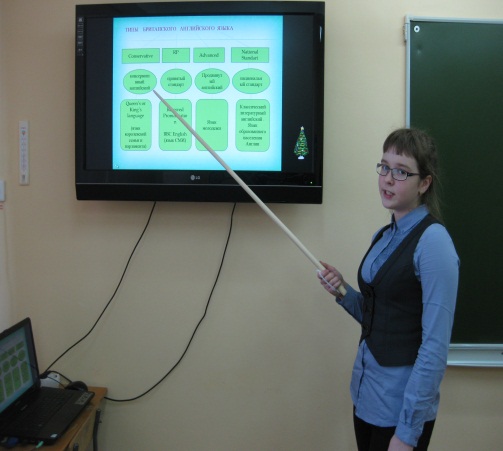